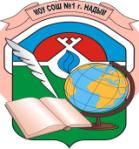 Российская Федерация
Ямало-Ненецкий автономный округ
МУНИЦИПАЛЬНОЕ ОБЩЕОБРАЗОВАТЕЛЬНОЕ УЧРЕЖДЕНИЕ
 «СРЕДНЯЯ ОБЩЕОБРАЗОВАТЕЛЬНАЯ ШКОЛА № 1
с углубленным изучением отдельных предметов» г. Надыма
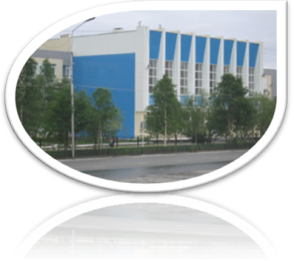 Автор Соколова Татьяна Александровна, учитель истории и обществознания
Задание. Заполните таблицу «Северное и Южное общества» используя ниже приведенные слова и словосочетания.
Н.М. Муравьев, Петербург, «Конституция», Республика, «Русская правда»,
Украина, П.И. Пестель, Конституционная монархия, Имущественный ценз, отмена крепостного права, Всеобщее голосование для мужчин достигших 20 лет, Наделение крестьян землей, земля собственность помещика, вооруженное выступление
Задание №1. Заполните таблицу.
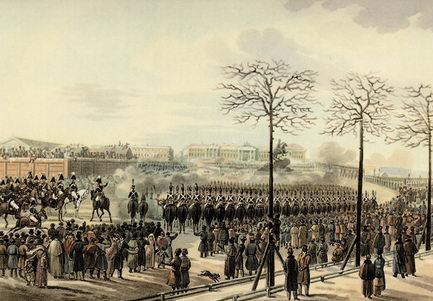 Восстание  декабристов
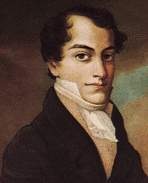 Известно мне: погибель ждет                                    Того, кто первый восстает                                    На утеснителей народа;                                    Судьба меня уж обрекла.                                    Но где, скажи, когда была                                    Без жертв искуплена свобода?
К.Рылеев
Проблемная ситуация
С одной стороны, мы выяснили, что дворяне,  офицеры- образованные люди, стали инициаторами и активными участниками общественных движений.
С другой стороны, изучая историю, мы знаем, что дворянство –это привилегированное сословие в России  - опора самодержавия.
?
Так почему же, дворяне выступили против самодержавия ?
Ужесточение крепостничества, введение военных поселений, усиление  гнета народа-освободителя ……………………………….
Знакомство с Западной Европой в ходе……………………
«Как хорошо в чужих землях. Почему же у нас не так?»
Влияние идей русского и французского Просвещения …………….
Исторические условия формирования взглядов декабристов
Отказ Александра I от  реформ
………………………………..
……………………………………………………………………………………………………..
Движение выросло на почве русской действительности ………………………………….
19 ноября – 14 декабря 1825 г. – период  междуцарствия.
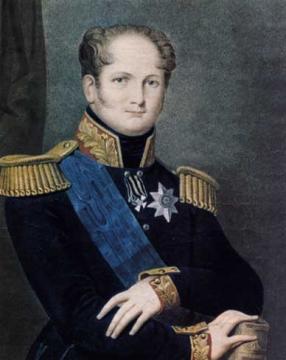 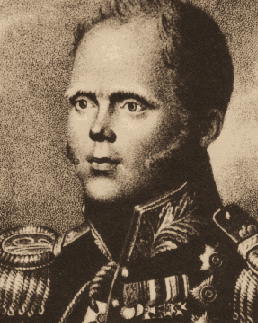 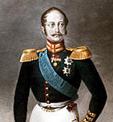 Александр I
Константин
Павлович
Николай I
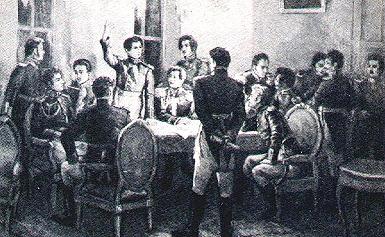 План выступления
Утром собрать верные войска на Сенатской площади 
 Не допустить присяги солдат, Государственного совета сенаторов  Николаю. 
Заставить их подписать «Манифест к русскому народу»
Диктатором назначили С.П.Трубецкого.
Часть войск под командованием Якубовича должна захватить Зимний дворец и арестовать царскую семью.
Захват Петропавловской крепости с арсеналом.
Задание  Познакомьтесь с документом, который декабристы планировали обнародовать от имени высших государственных органов Российской империи — Государственного совета и Сената.
Манифест к русскому народу
Программа декабристов, выработанная накануне восстания
Вопросы к тексту
Проанализируйте текст «Манифеста». Какое из его положений вы считаете основным и почему? 
Об уничтожении каких феодальных порядков говорится в «Манифесте»? Подчеркните их в тексте документа.
Каких категории российского населения могли быть заинтересованы в осуществлении планировавшихся мер?
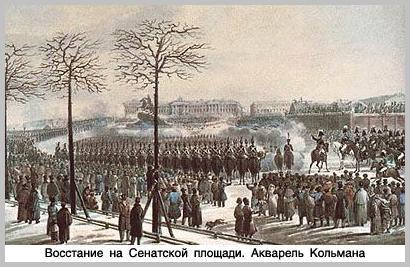 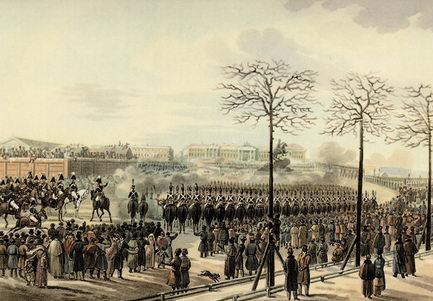 Соотношение сил
Николай I
9 тысяч пехотинцев
3 тысячи кавалерии
артиллерия
Декабристы
Около 3 тыс.человек
Московский полк
Гвардейский морской экипаж
Лейб-гвардии гренадерский полк
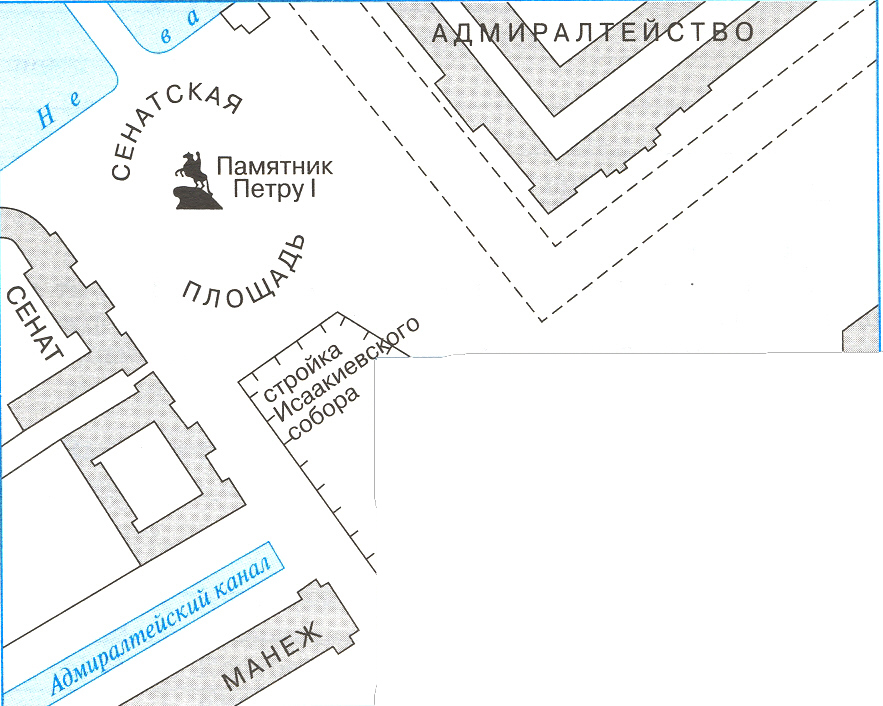 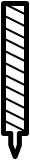 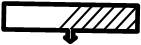 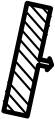 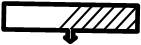 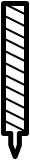 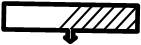 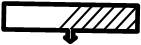 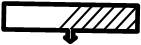 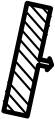 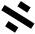 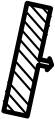 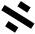 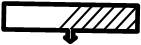 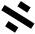 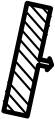 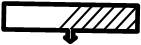 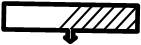 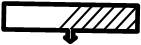 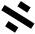 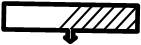 2
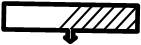 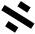 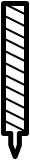 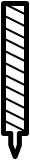 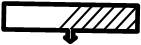 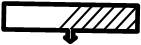 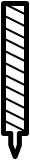 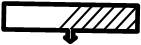 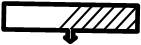 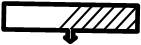 1
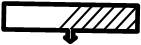 Расположение войск на Сенаторской площади:





Правительственные войска:


Цифрами обозначены восставшие части:
1 - Лейб-гв. Московский полк 
2 – Лейб-гв. Гренадерский полк
3 – Гвардейский (флотский) экипаж
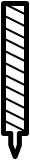 3
Восставшие войска
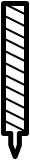 Охранная цепь восставших войск
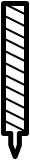 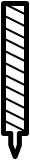 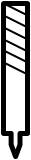 пехота
кавалерия
артиллерия
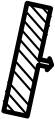 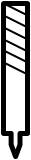 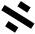 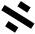 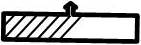 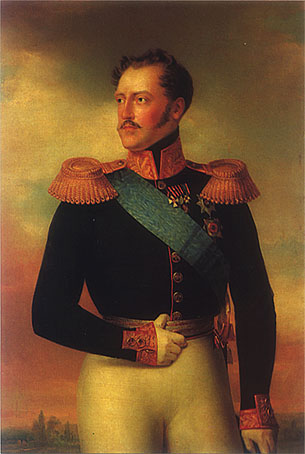 «Я не хочу проливать кровь моих подданных в первый день моего царствования»
С целью убедить «мятежников» разойтись Николай посылает к ним
Петербургского митрополита
Великого князя Михаила Павловича
Петербургского генерал – губернатора М.А.Милорадовича
Суд  и расправа над декабристами
К следствию привлечено 579 человек 
Виновными признаны 289 человек, 
     из них 121 был предан Верховному уголовному суду. 
 
Более  100 декабристов сосланы на каторгу
и на вечное поселение в Сибирь.
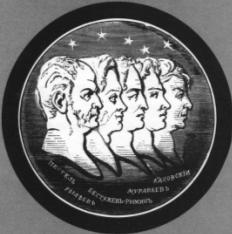 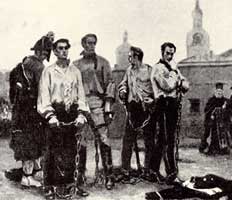 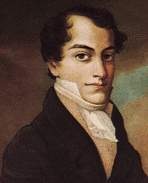 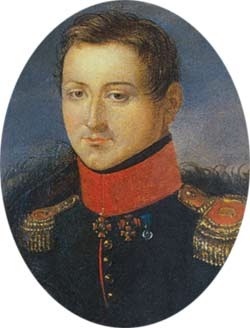 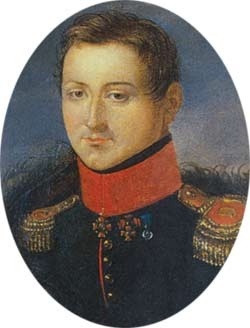 Пять декабристов:П. И. Пестель, С. И. Муравьев-Апостол,М.П. Бестужев-Рюмин,К. Ф. Рылеев,П. Г. Каховский приговорены к смертной  
казни  четвертованием, 
замененной повешением.
К.Рылеев
С.Муравьев - Апостол
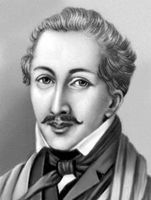 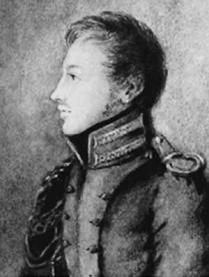 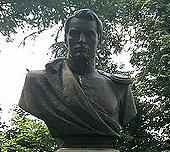 С.Муравьев - Апостол
П.Г.Каховский
П.Пестель
Причины поражения
Многие называли декабристов «Безумцами»
Ф.И. Тютчев восклицал: 
« О жертвы мысли безрассудной»
Историк П.В. Волобуев писал: «Восстание 1825г., хотя и было вынужденным в отношении срока и повода, отнюдь не было фатально обречено на неудачу. Нельзя исключить и другой вариант исхода –его победу»
Оценка восстания декабристов
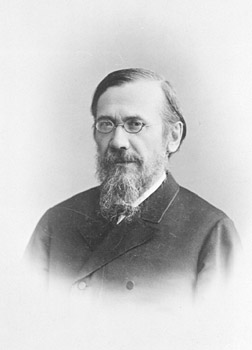 «Это какие-то богатыри, кованные из чистой стали, воины-сподвижники, вышедшие сознательно на явную гибель, чтобы разбудить к новой жизни молодое поколение…»
                        А.И.Герцен
Движение декабристов – «историческая случайность, обросшая литературой»
          В.О.Ключевский
Решение проблемы
С одной стороны, мы выяснили, что дворяне,  офицеры- образованные люди, стали инициаторами и активными участниками общественных движений.
С другой стороны, изучая историю, мы знаем, что дворянство –это привилегированное сословие в России  - опора самодержавия.
Они хотели уничтожить: самодержавие;
феодально- крепостнический строй;
Они хотели создать: 
новую систему управления государством, где каждый гражданин наделялся правами и свободами
Значение движения декабристов
Движение декабристов было первым в России оппозиционным политическим выступлением XIX в. 
Первыми сформировали революционные организации, выработали программу действий и политические документы.
Декабристские традиции вдохновляли последующие поколения борцов за свободу.
«Мы»
 Насколько мне помогали одноклассники, учитель?
Насколько я помогал им?
«Я» 
Как я работал?
 Допуска ли ошибки?
10 баллов
«Дело» 
Понял ли материал?
Узнал ли больше?
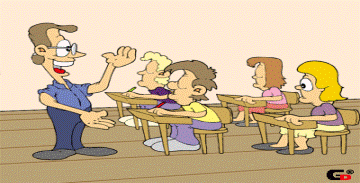 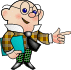 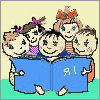 Домашнее задание: § 9, написать мини- сочинение на тему:
1 группа- «Восстание декабристов глазами народа»
2 группа – «Восстание декабристов глазами участников общественных движений»
3 группа – «Восстание декабристов глазами  Государственного совета и Сената».
4 группа – «Восстание декабристов глазами иностранца»
Задание для любознательных: Как вы думаете, выступление декабристов имело шанс на успех или изначально было обречено на провал?
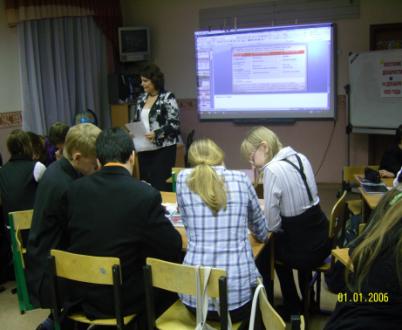 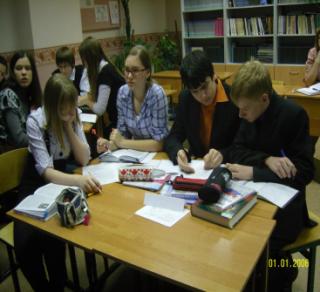 Мы отстаиваем свою позицию
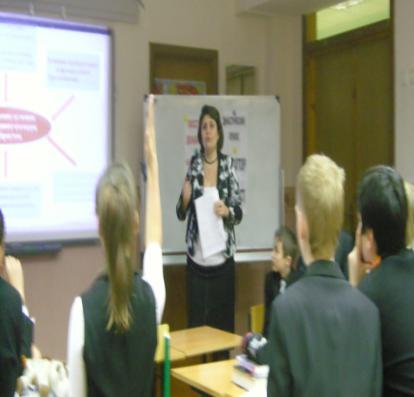 Мы обсуждаем
Мы думаем
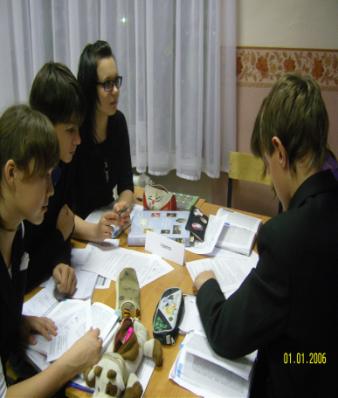 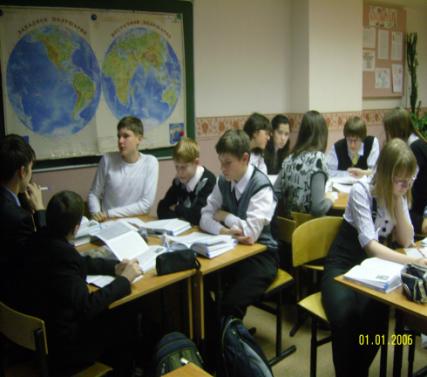 Мы работаем
Интернет ресурсы
http://www.hrono.ru/
http://ru.wikipedia.org/wiki/%D0%93%D0%B5%D1%80%D1%86%D0%B5%D0
http://www.alleng.ru/d/hist/hist150.htm
http://www.livelib.ru/author/2675
http://er3ed.qrz.ru/ryleev.htm